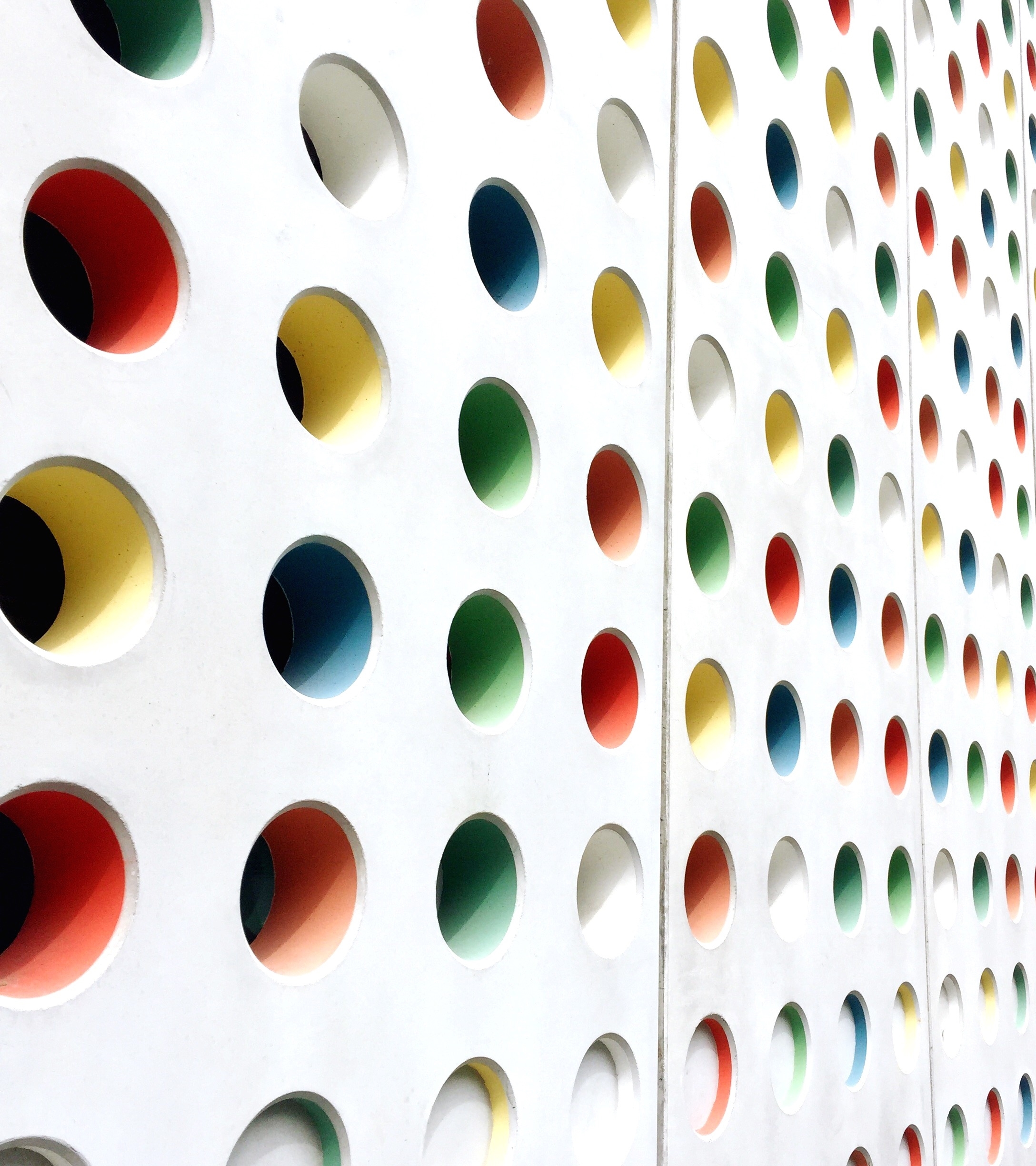 Statewide Rehabilitation Council Basics
Massachusetts Rehabilitation Commission
Contents
What is an advisory council?

What is the role of the SRC as an advisory council?

What is the scope of the work the SRC undertakes?

How does the membership composition contribute to the improvement and innovation of vocational rehabilitation services?
What is an Advisory Council?
Purpose:
to gain the input and support of key community leaders; 
to keep long-time supporters and past board members involved
to assure that decisions have been weighed from as many perspectives as possible
Benefit of the council's collective and individual thinking adds to the ultimate decision-making of the governing body
Do not have decision-making authority - most advisory groups have an impact through influence and persuasion
Source: Advisory Volunteers | Energize: Volunteer Management Resources for Directors of Volunteers
The SRC is an Advisory Council?
Under 34 CFR §361.16, mandatory part of vocational rehabilitation service delivery framework to ensure that the disability community plays a significant role in how the vocational rehabilitation program operates 

“shall advise the commissioner in matters of interest relating to the delivery of rehabilitation services.” Mass.Gen.Laws ch.6 §76

“established to advise the Massachusetts Rehabilitation Commission on the provision of vocational rehabilitation services for persons with disabilities, in compliance with the requirements of the Rehabilitation Act [of 1973, sect.105].” MA Executive Order No. 368
Basic SRC Functions per 34 CFR §361.17(h)
Review, analyze, and advise the VR agency functions that affect or potentially affect the ability of individuals with disabilities in achieving employment outcomes, e.g., eligibility, order or selections, service delivery, etc.
Jointly
conducts the comprehensive needs assessment of individuals with disabilities in the State, 
develops (and agree to) the State’s annual goals and priorities in carrying out the vocational rehabilitation program, and 
evaluates the State’s performance relative to its goals on an annual basis. 
Prepare and submit to the Governor and to the Secretary an annual report on the status of vocational rehabilitation programs
SRC Membership Basics
Appointed by the Governor for a 3yr term
can serve two consecutive terms
If term expires before reappointment, member serves in “hold over status” until reappointed, replaced, or the member resigns
Members represent the consumer/stakeholder/business voices for the vocational rehabilitation program offering valuable input.  
Each person brings a unique perspective to an SRC from which the agency benefits, resulting in a more consumer driven system
Governing laws require that some seats be filled by specific disability community representatives
Statewide Independent Living Council Rep.
Parent Training & Information Center Rep.
Client Assistance Program Rep.
Vocational Rehabilitation Counselor
Community Rehabilitation Provider
Business, Industry, & Labor Rep.
DisabilityReps. (former VR consumers)
DisabilityReps. (across disability types)
EducationRep 1 - Dept. of Elementary & Secondary Ed.
EducationRep. 2 - Higher Ed.
Workforce Development Board Rep.
Commissioner of MRC as an Ex-Officio